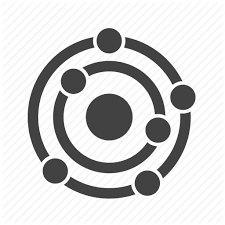 CHE 1031: General Chemistry I
8. Thermochemistry

8.1:  Energy basics

8.2:  Calorimetry

8.3:  Enthalpy
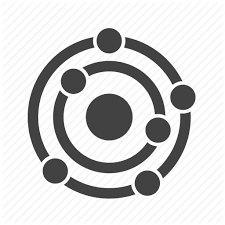 8. Thermochemistry
8.2: Calorimetry
Explain the technique of calorimetry

Calculate and interpret heat and related properties using typical calorimetry data
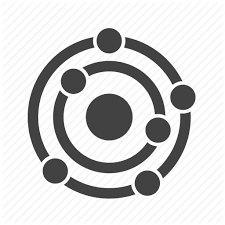 What is calorimetry?
Calorimetry: a lab technique used to measure heat flow
Requires a closed system.
Closed system: a system that exchanges energy, but not mass, with its surroundings
Open system: a system that exchanges both mass and energy with its surroundings
System: the chemical reaction or object being investigated
Surroundings: everything in the universe except the system
surroundings
surroundings
system
exothermic
endothermic
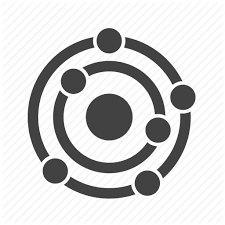 How a calorimeter works
This ‘adiabatic’ insulated calorimeter uses indirect measurement of the system: it measures temperature changes in the surroundings.
Thus, qsystem = (-) qsurroundings = (-)(c)(m)(ΔT)
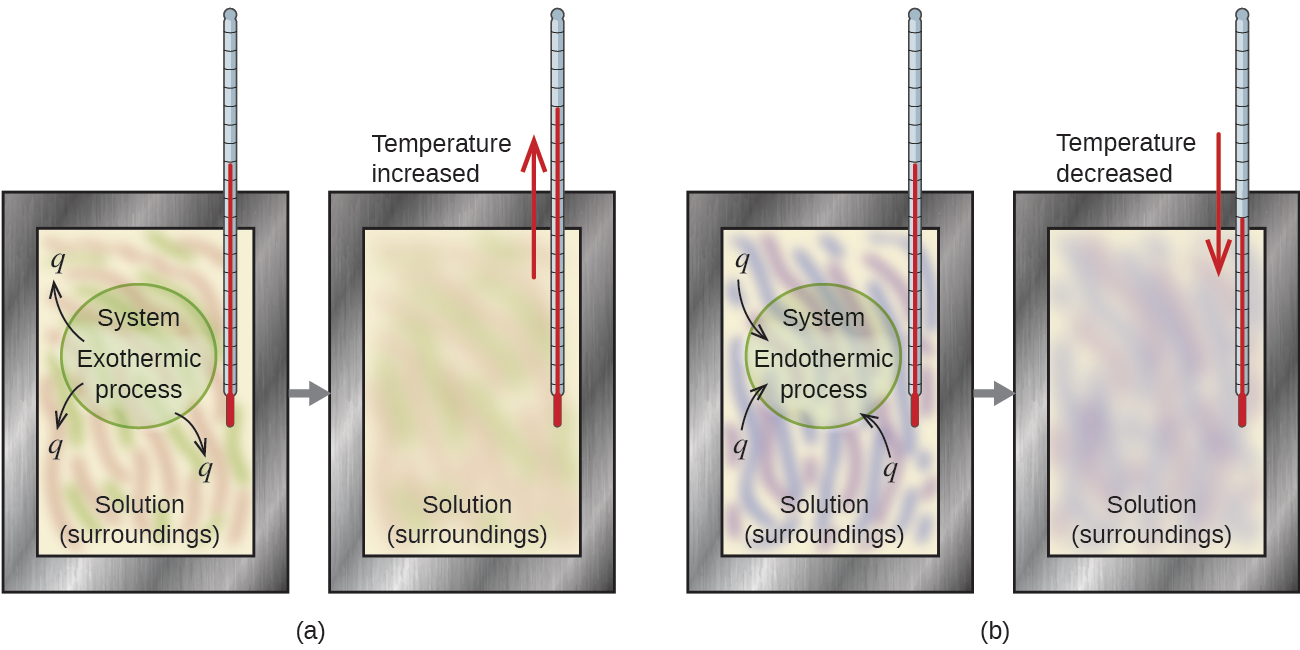 …to the surroundings.
…from the surroundings.
System gives off heat…
System takes in heat…
exothermic
endothermic
Chemistry Openstax
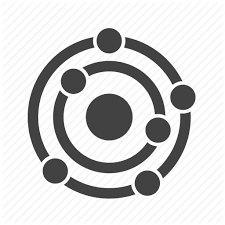 Calorimetry calculations
A 360-g piece of steel rebar is dropped into 425 mL of 
water at 24°C. Water temperature increased to 42.7°C.
The specific heat of iron is 0.449 J/g-°C. 
What was the initial temperature of the rebar?
8
qrebar = (-) qsurroundings = (-)(c)(m)(ΔT)
(0.449 J/g-C)(360 g)(ΔT) = (-)(4.184 J/g-C)(425 g)(42.7-24C)
ΔT = (-)(4.184 J/g-C)(425 g)(42.7-24C) = -3.33 E4 J = - 207C
			(0.449 J/g-C)(360 g)		          161 J/C
initial rebar temp = 42.7 + 207 = 250C
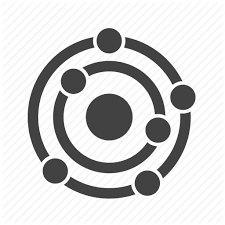 Try this
A 59.7-g piece of metal was submerged in boiling water and then quickly transferred into 60.0 mL of water whose
Initial temperature was 22.0C. The final temperature is 28.5C. What is the specific heat of the metal? Its identity?
9
qrebar = (-) qsurroundings = (-)(c)(m)(ΔT)
(c)(59.7 g)(100-28.5C) = (-)(4.184 J/g-C)(60.0 g)(28.5-22.oC)
c = (-)(4.184 J/g-C)(60.0 g)(28.5-22.oC) = -  1.63 E3 J = 0.382 J/g-C
			(59.7g )(100-28.5C) 		         4.27 E3 g-C       Cu?
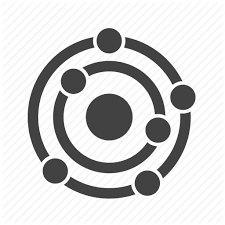 Try this
When 50.0 mL of 1.00 M HCl and 50.0 mL of 1.00 M NaOH,both at initial temperatures of 22.0C, are mixed in a calorimeter, the temperature of the solution increases to 28.9C.How much heat is produced by the reaction?
10
qrxn = (-) qsol’n = (-)(c)(m)(ΔT)
= (-)(4.184 J/-gC)(50.0 g + 50.0 g)(28.9 – 22.0C)
= 2.89 E3 J = 2.89 kJ
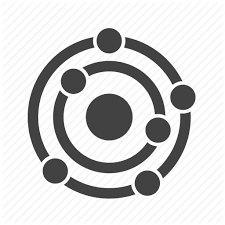 And this
When 3.00 g of KCl is added to 3.00 E2 g of water in a calorimeter, the temperature decreased by 1.05°C. How much heat is involved in dissolution of KCl?
11
qrxn = (-) qsol’n = (-)(c)(m)(ΔT)
= (-)(4.184 J/-gC)(300 g)(- 1.o5°C)
= + 58.0 J
Can you?
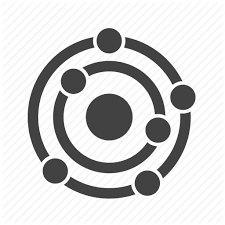 Explain the purpose of calorimetry?

(2) Explain the difference between open and closed systems?

(3) Explain how the terms system and surroundings apply to chemistry?

(4) Explain why the heat change (ΔH) of the system is the negative ΔH of the calorimeter?

(5) Use the relationships between mass, specific heat, change in temperature and heat change to solve for one variable if given the others.